О ходе реализации требований Директивы Президента Республики Беларусь от 11 марта 2004 г. №1 «О мерах по укреплению общественной безопасности и дисциплины»в Минской области
1
Реализованные мероприятия комплекса дополнительных мерпо профилактике производственного травматизма на 2020 год(утвержден Решением Минского облисполкома от 24.10.2019 № 817)
Неделя безопасности в строительстве (с 24 февраля по 28 февраля 2020 г.)
Областной месячник безопасности в сельском хозяйстве при подготовке
и проведении весенне-полевых работ (с 27 марта по 28 апреля 2020 г.).
117 комплексных обследований организаций мобильными группамипо оказанию практической и методической помощи организациямв обеспечении соблюдения законодательства об охране труда
внеочередная проверка знаний у 8 руководителей подведомственных организаций, в которых произошли несчастные случаи с тяжелыми последствиями по вине должностных лиц, потерпевшихи других работников.
2
Дополнительные спасательные посты ОСВОД,
созданные в  первом полугодии 2020 г.
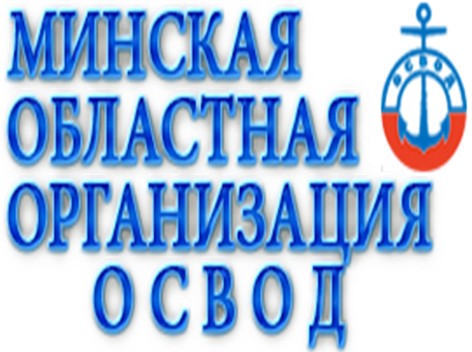 Спасательный пост
 «Стародорожский № 2»
г. Старые Дороги
(водоем по ул. Московская)
Спасательный пост
«Столбцовский № 2»
г. Столбцы
(р. Неман)
3
4
5
6
7
8
9
О ходе реализации требований Директивы Президента Республики Беларусь от 11 марта 2004 г. №1 «О мерах по укреплению общественной безопасности и дисциплины»в Минской области
10